Virtual Visits amid a Pandemic
Matt Bartels, MD, FAAP, CPE
BCBSSC
A Rapid Transition to Telehealth
Pre-COVID adoption
Post-COVID provider utilization
Approval process
Pandemic concessions
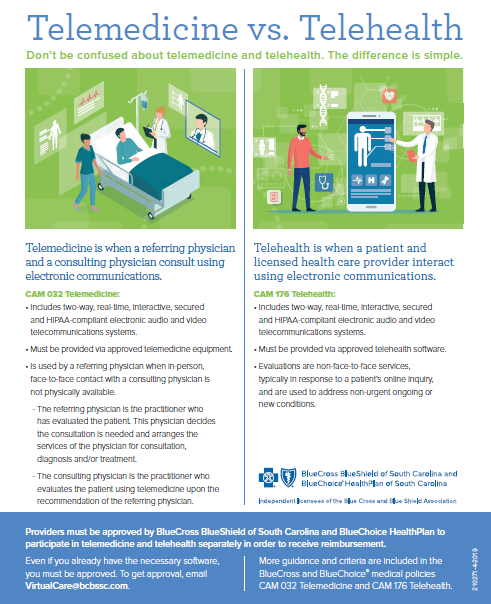 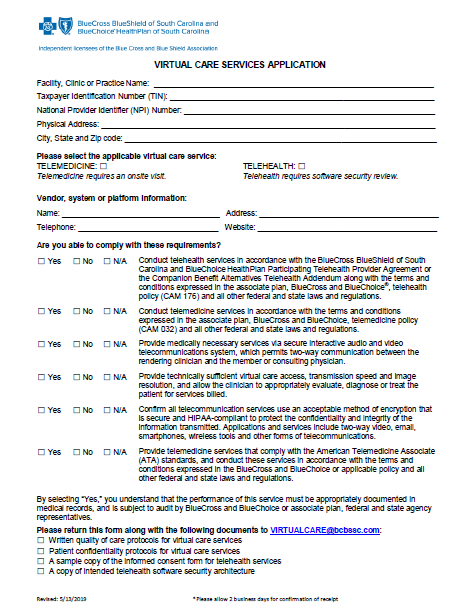 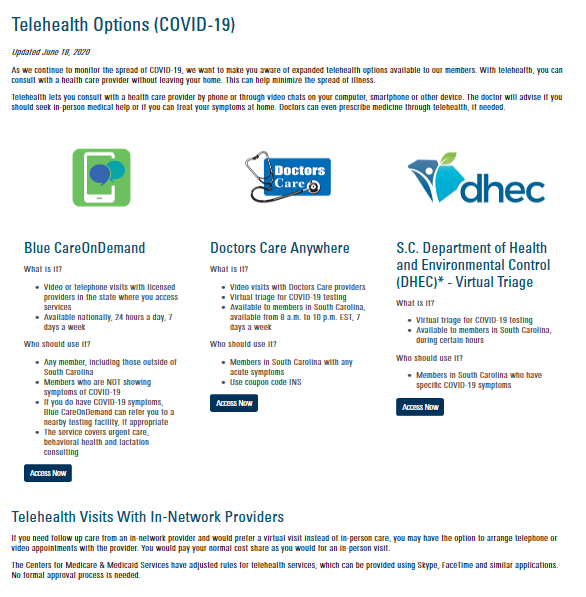 Dashboard View of Utilization
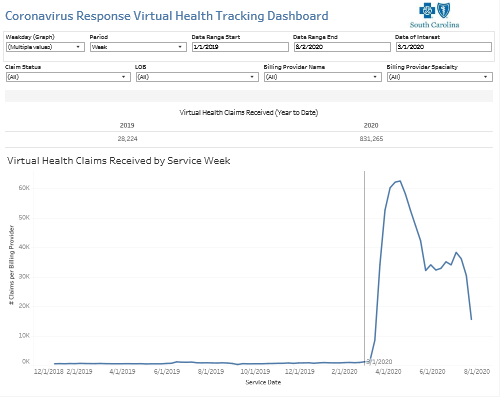 BCBSSC Age Distribution of Telehealth
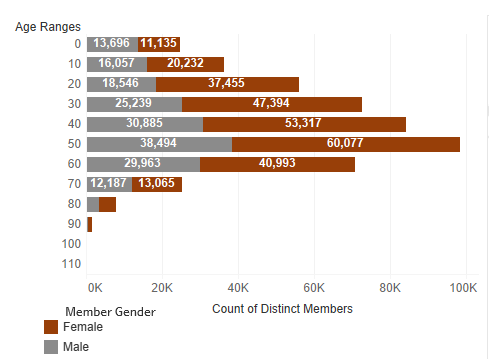 Charting the Course Forward
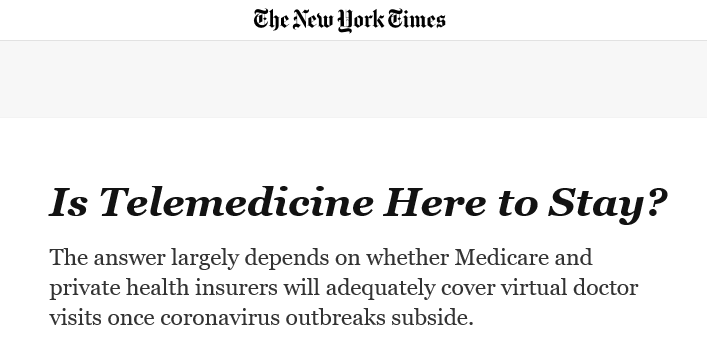